Muscle Types & Movements
Anatomy & Physiology
Mrs. Halkuff
Cardiac Muscle
Involuntary
Striated
Intercalated Discs
Contract in rhythmic 
        fashion
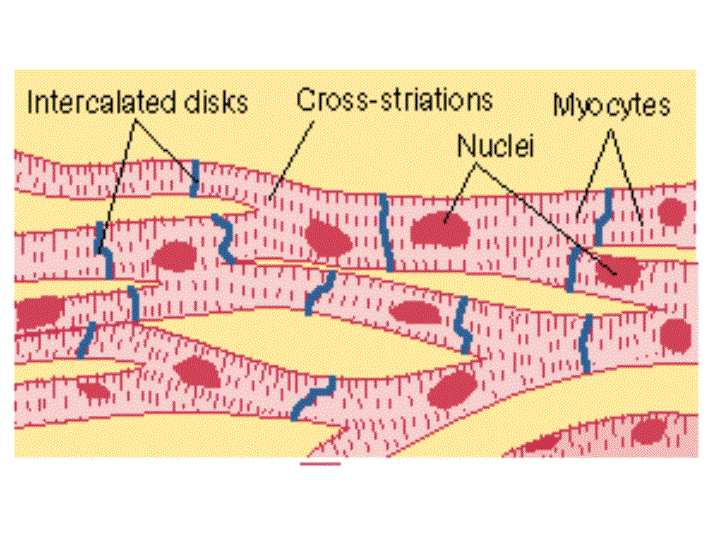 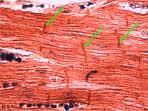 3 Types of Muscle
Smooth Muscle
Involuntary
Nonstriated
Lines hollow organs: 
  arteries, digestive tract, 
  bladder, uterus, & lungs
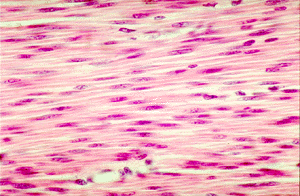 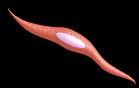 3 Types of Muscle
Skeletal Muscle
Voluntary
Striated
Connect to the bones
  to produce movement.
640 muscles in the body.
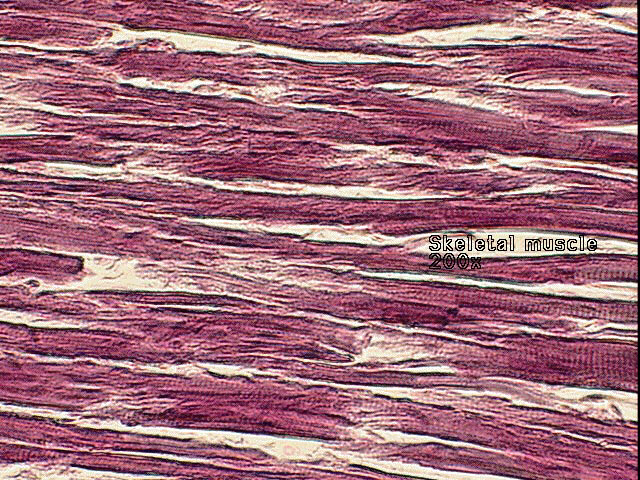 3 Types of Muscle
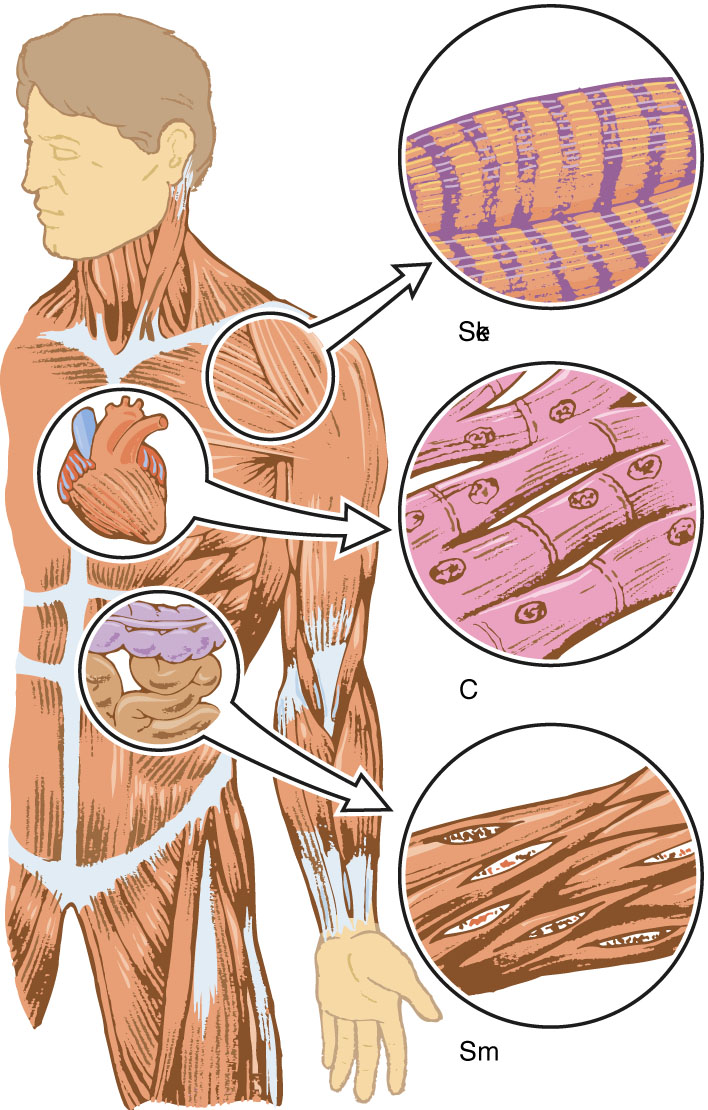 Movement is produced by the contraction of muscles.
All descriptions of position and movement assume anatomical position.
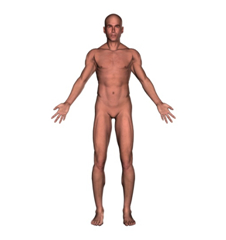 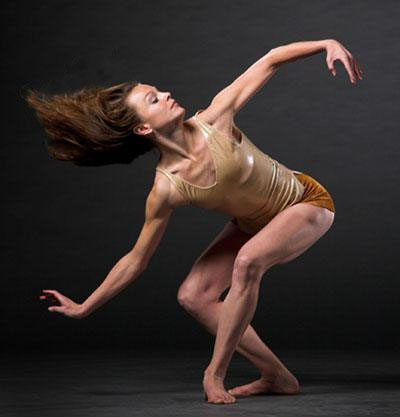 Muscles have an Origin, Insertion, & Action.
Origin:  Muscle attachment to an immovable bone.
Insertion:  Muscle attachment to a moveable bone.
Movement is a muscle’s insertion moving toward or way from its origin.
Action:  The movement that is produced from the muscle.
Origin, Insertion, & Action
ADJUSTING AN ANGLE BETWEEN TWO BODY PARTS
Flexion: Reduces the angle between two articulating elements.
Extension: Increases the angle between two articulating elements.
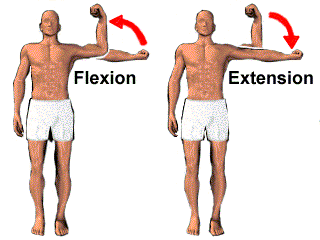 ADJUSTING THE BODY IN RELATION TO THE MIDLINE OF THE BODY
Abduction: Movement away from the center/midline.
Adduction: Movement toward the midline of the body.
Refers to the appendicular skeleton only.
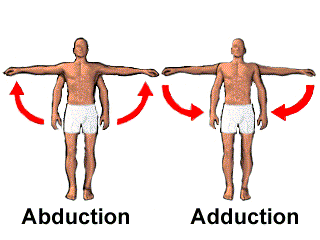 MOTIONS IN AN ARC
Rotation: Turning the body on an axis, such as shaking your head ‘no’.

Circumduction: Circular movements.
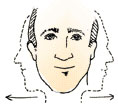 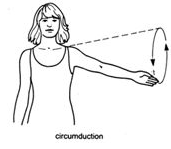 ROTATION OF THE FOREARM
Pronation: Palm up to palm down.





Supination:  Palm down to palm up
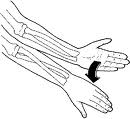 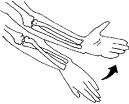 MEDIAL & LATERAL FLEXION OF FOOT
Inversion: Movement of the foot inward, toward the median plane.




Eversion: Movement of the foot outward, away from the median plane.
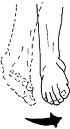 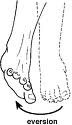 FLEXION OF ENTIRE FOOT
Dorsiflexion: Elevating the sole and digging the heel.

Plantar Flexion: Extending the ankle and elevating the heel.  Pointing the toes.
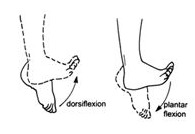